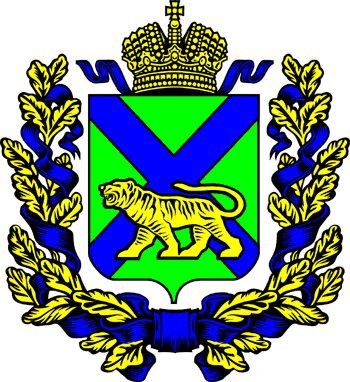 МИНИСТЕРСТВО ОБРАЗОВАНИЯ ПРИМОРСКОГО КРАЯ
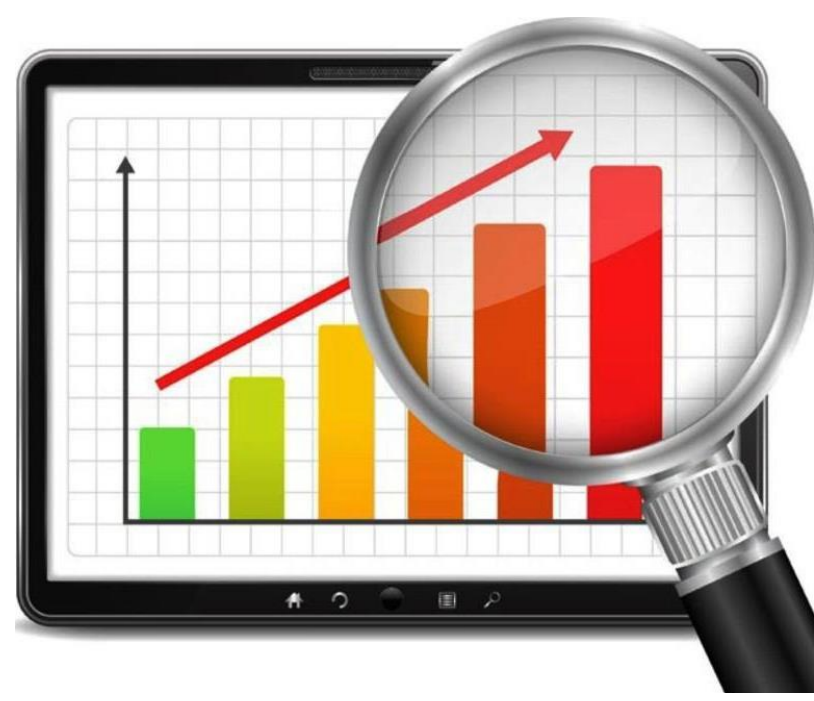 Об итогах работы системы «Образование» Приморского края в 2022 году, задачи и перспективы на 2023 год
Шамонова Эльвира Викторовна, 
заместитель Председателя Правительства Приморского края – 
министр образования Приморского края
03 февраля 2023
1
Объем межбюджетных трансфертов (млн.руб.)
+ 20%
2019
2020
2021
2022
2023
2
Кассовое исполнение по отрасли «Образование» 
за 2022 год (%)
3
Показатели Рособрнадзора РФ
Эффективность механизмов управления качеством образования
Значение  показателя 84,1 – 100
Значение показателя  80,1 – 84  
Значение показателя  75,1 – 80
Значение показателя   0 –  75
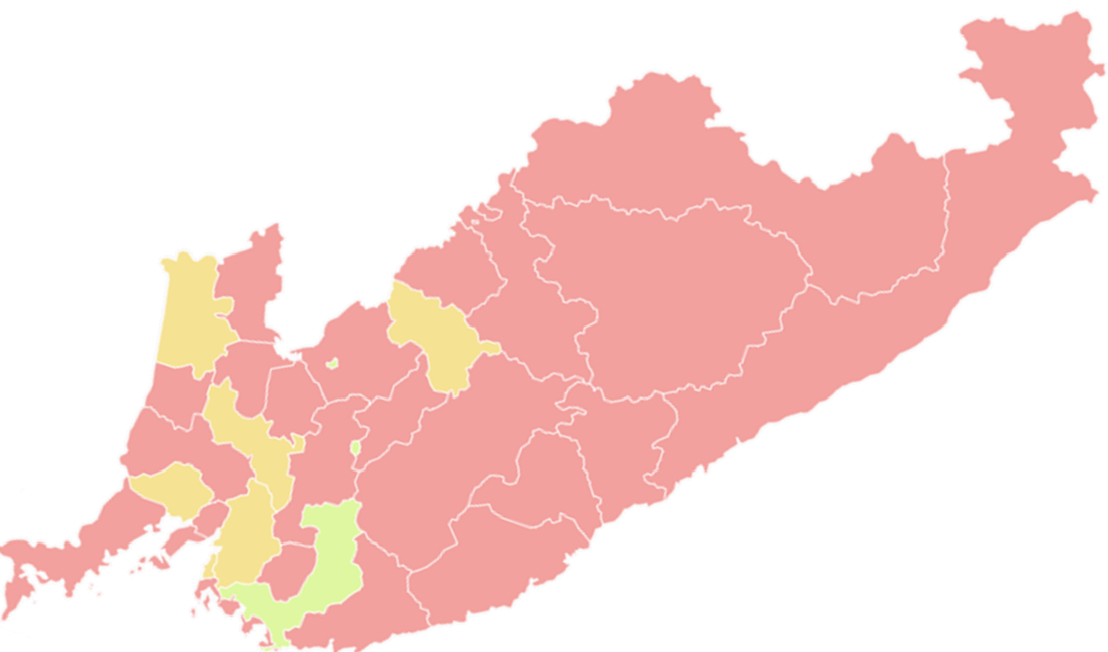 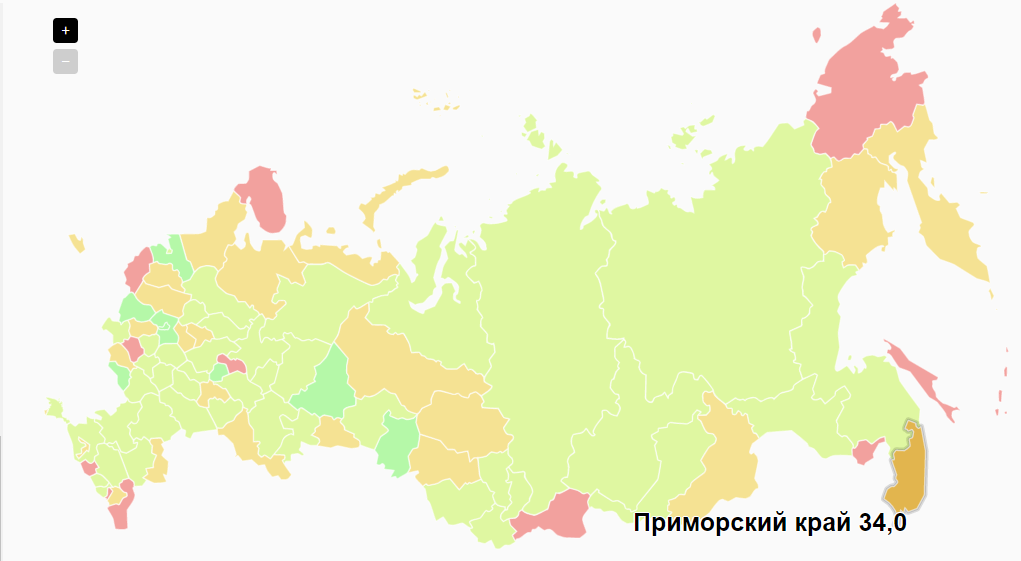 Результаты оценки механизмов управления качеством образования
Направления:
оценка качества подготовки обучающихся
2. работа со школами с низкими результатами обучения
3. выявление, поддержка и развитие способностей и талантов у детей и молодёжи
4. самоопределение и проф. ориентация 
5. объективность процедур оценки качества образования и олимпиад школьников
6. эффективность руководителей всех образовательных организаций 
7. качество дополнительного проф. образования педагогических работников
8. методическая работа
9. обеспечение проф. развития педагогических работников
10. организация воспитания обучающихся
11. мониторинг качества дошкольного образования
Мотивирующий мониторинг субъектов РФ
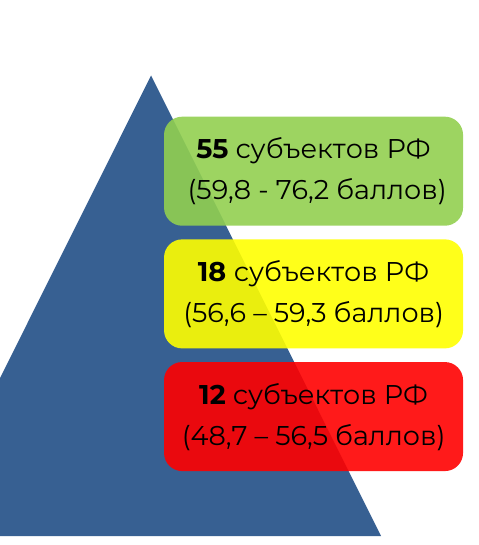 6
Мотивирующий мониторинг муниципалитетов
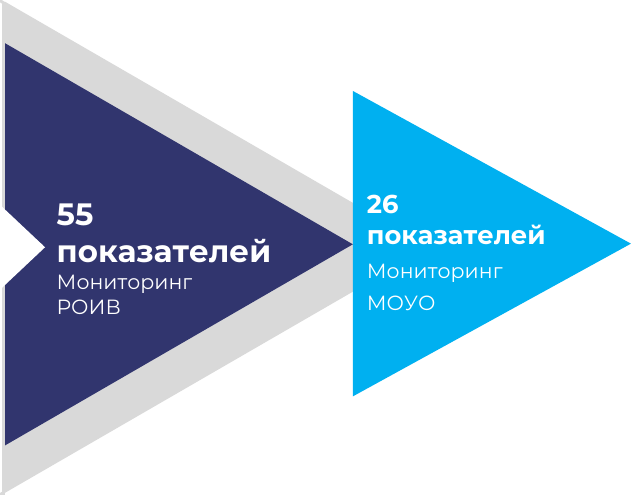 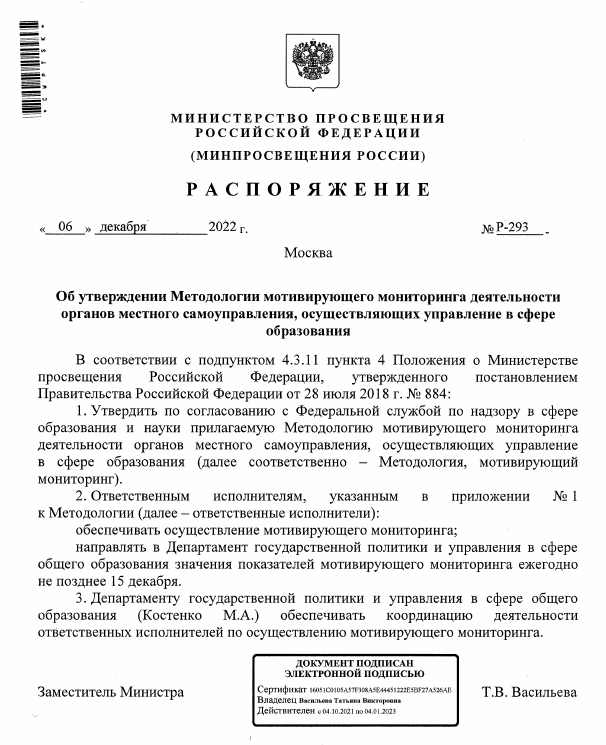 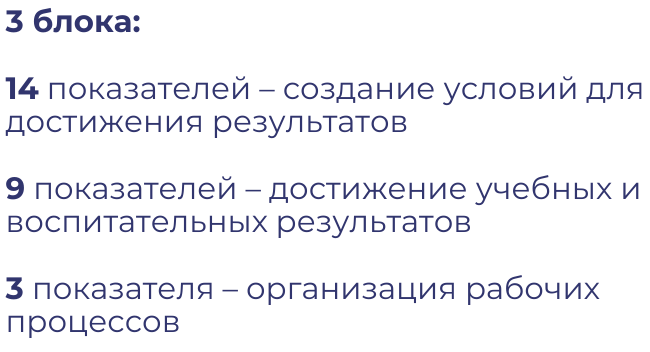 7
Результаты обучения
1.1. Достижение уровня минимальной подготовки.
1.2. Достижение высокого уровня подготовки.
2. Практикоориентированность школьного образования
2.1. Использование компьютеров.
2.2. Поступление в вузы своего региона.
Показатели муниципальных образований
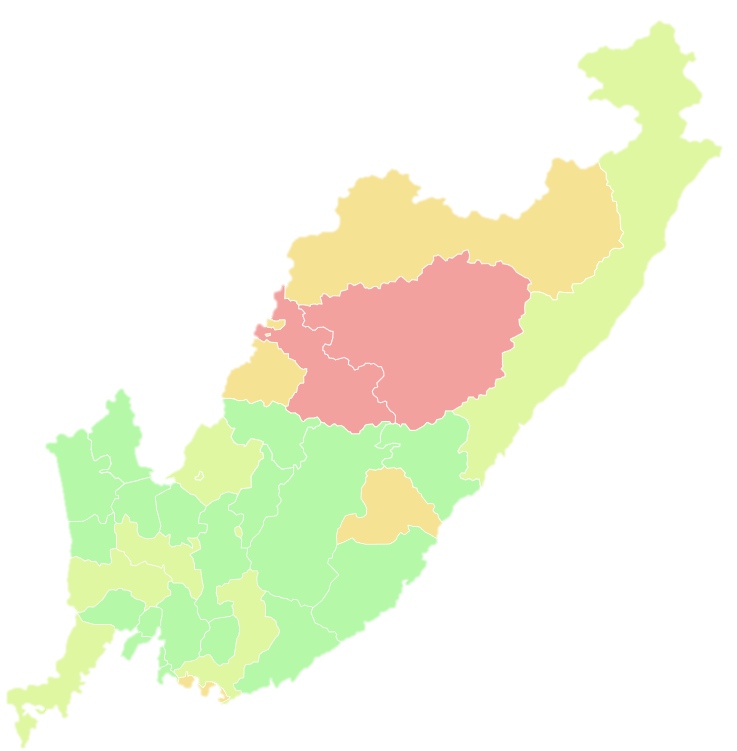 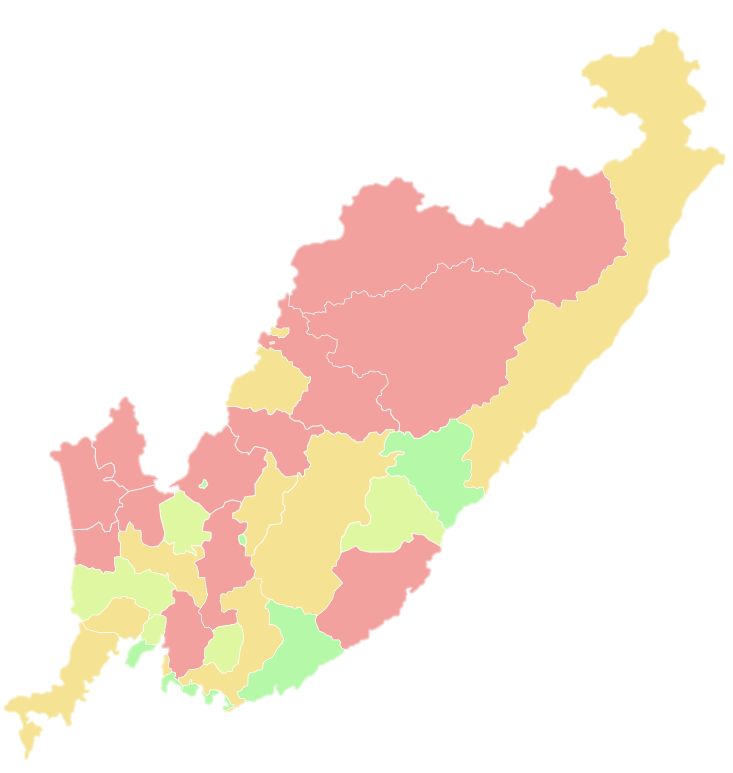 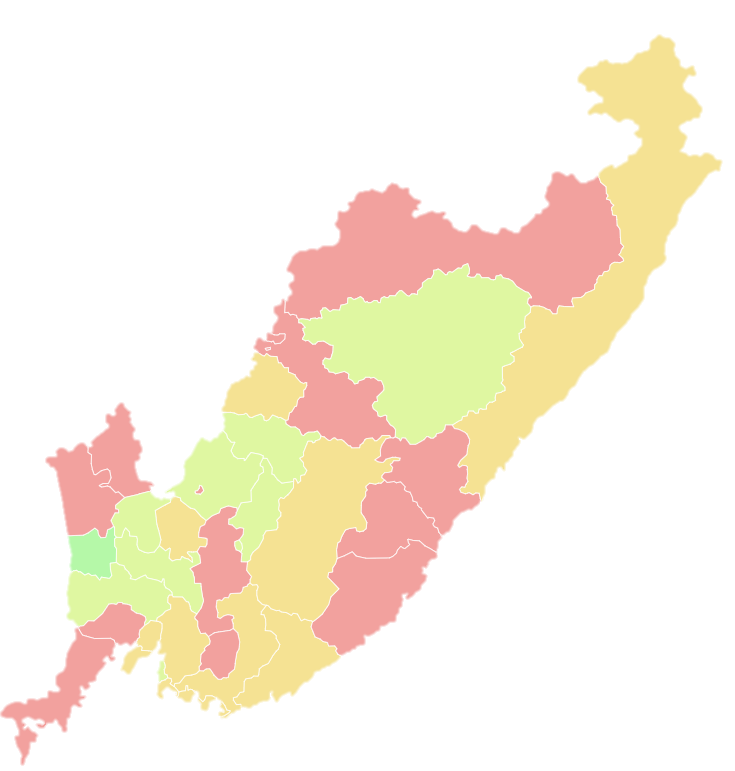 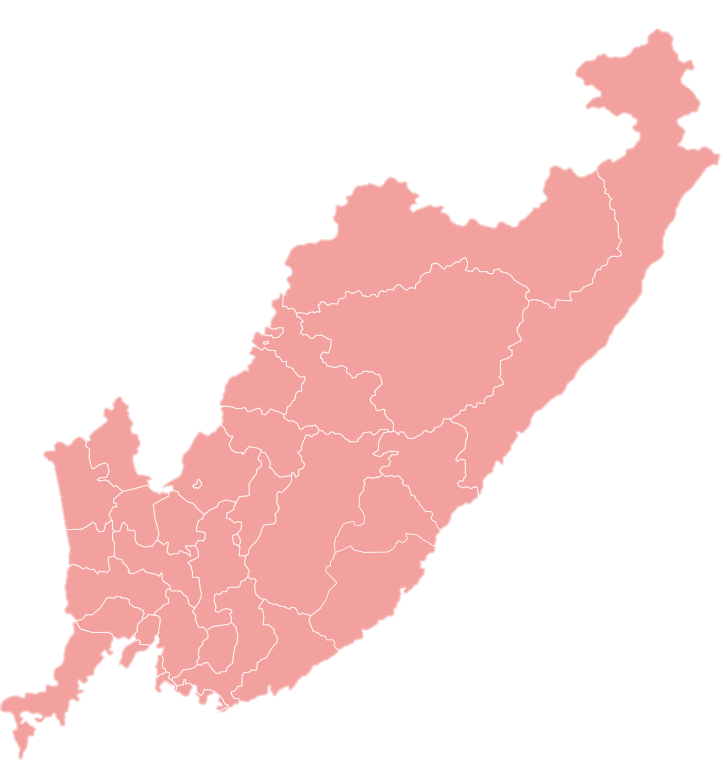 1.1.                             1.2.                                   2.1.                                      2.2
Кадровая политика
Доля педагогических работников категории «соответствие занимаемой должности»
Численность обучающихся с ОВЗ в расчете на 1 учителя-дефектолога, учителя-логопеда
Доля руководящих работников в возрасте до 35 лет в общей численности руководящих работников
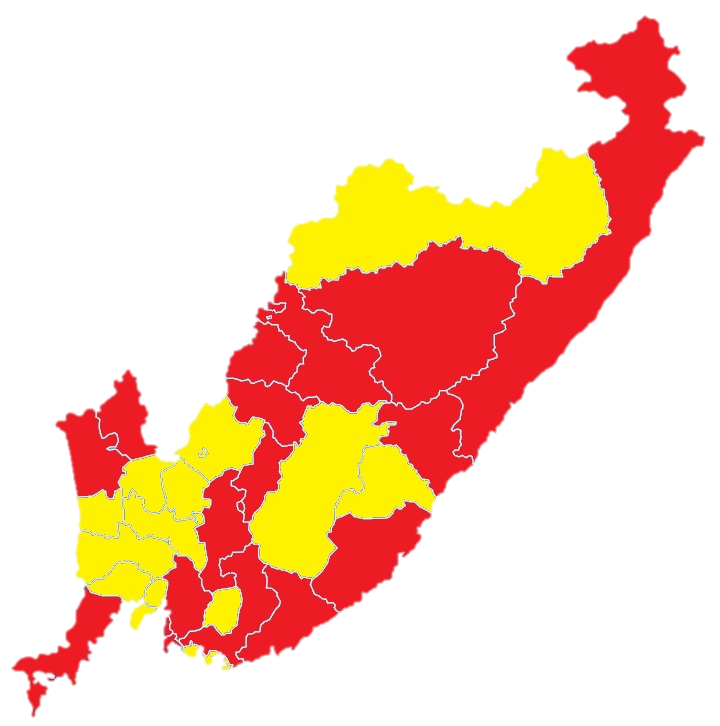 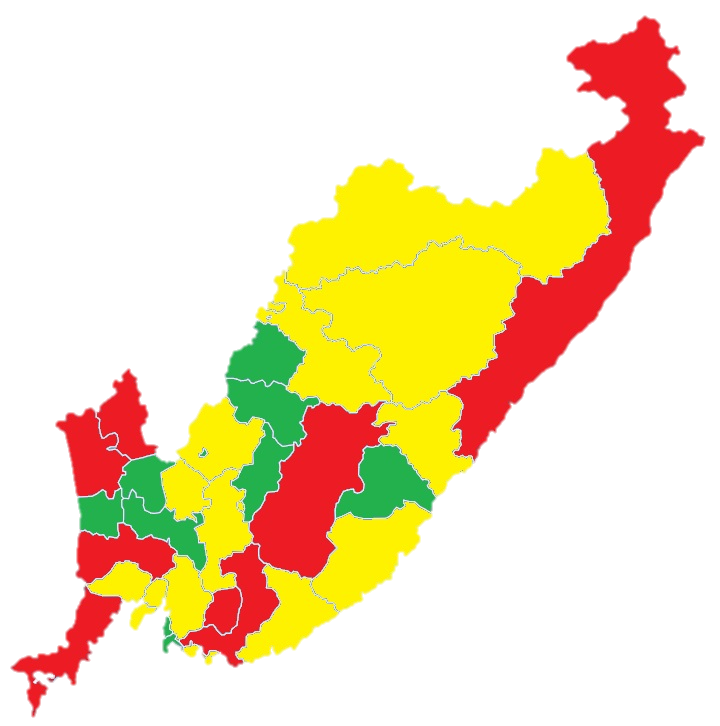 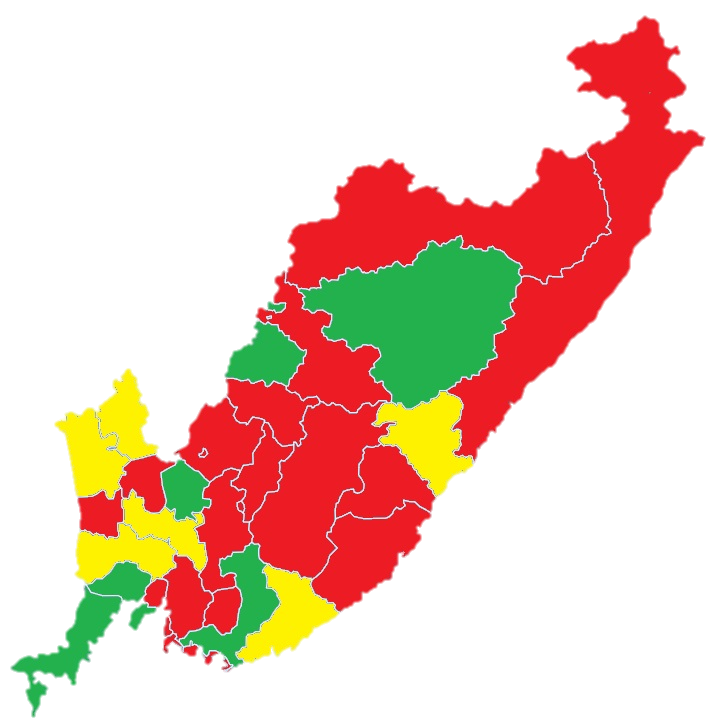 Значение показателя  0 - 5% 
Значение показателя  6 - 10%
Значение показателя  11 - 20%
Значение показателя  66 - 75% 
Значение показателя  50 - 65%
Значение показателя 30 - 49%
Узкие специалисты
отсутствие 
наличие
Двухуровневая модельность методического сопровождения педагогов на основе сетевого взаимодействия
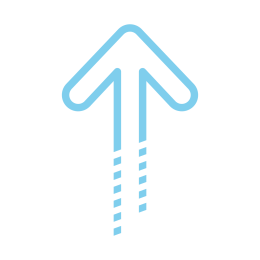 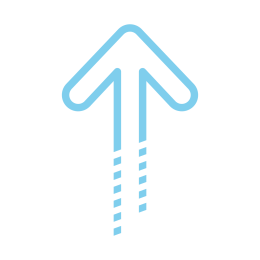 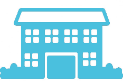 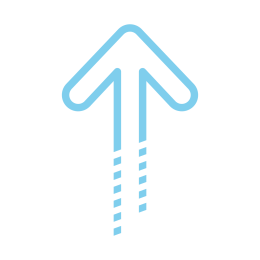 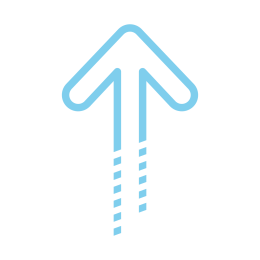 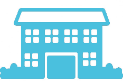 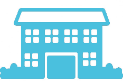 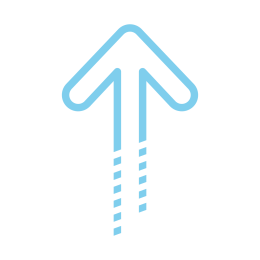 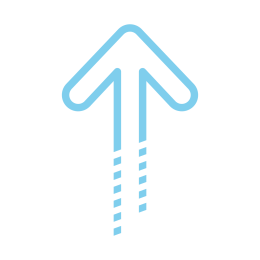 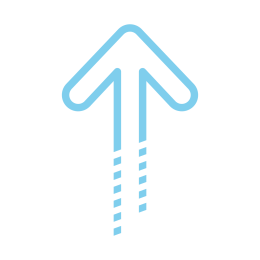 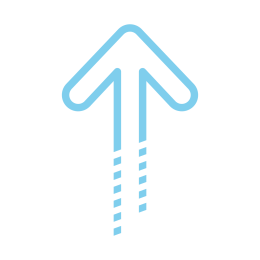 1
2
3
Обучение  региональным методическим активом муниципального
/краевые модельные семинары
Выбор наиболее эффективных в процессе корпоративного обучения
Анализ образовательных практик, в том числе на основе кластерной политики
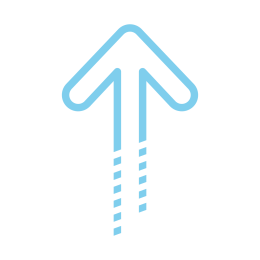 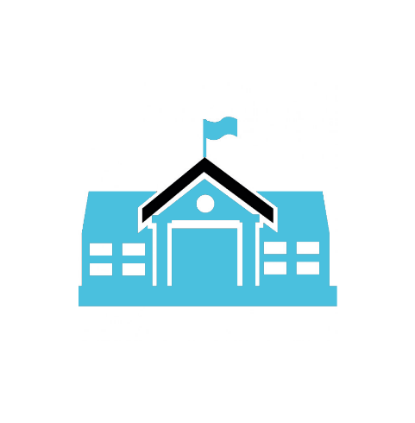 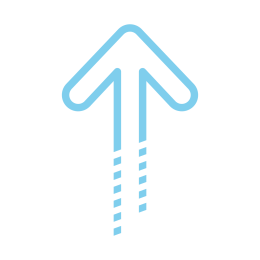 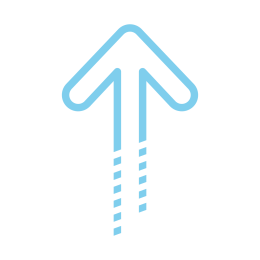 ОБРАЗОВАТЕЛЬНЫЕ ОРГАНИЗАЦИИ
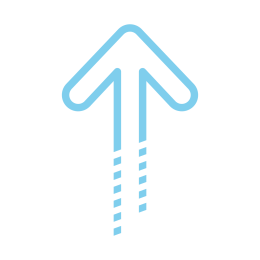 Определение возможностей для сетевого взаимодействия в очном и дистанционном режиме
Формирование экспертного методического сообщества для расширения состава методического актива
4
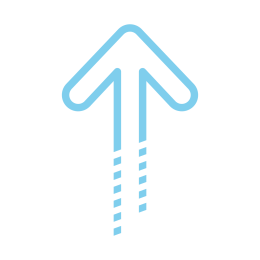 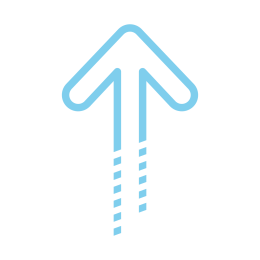 МУНИЦИПАЛИТЕТ
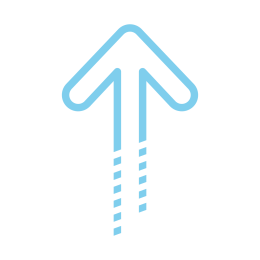 Презентация практик на регионе
6
5
Апробация практик
Развитие предметных сообществ под проектные задачи
Курсы-интенсивы для учителей-предметников
Школа молодых педагогов
Добровольная сертификация педагогов
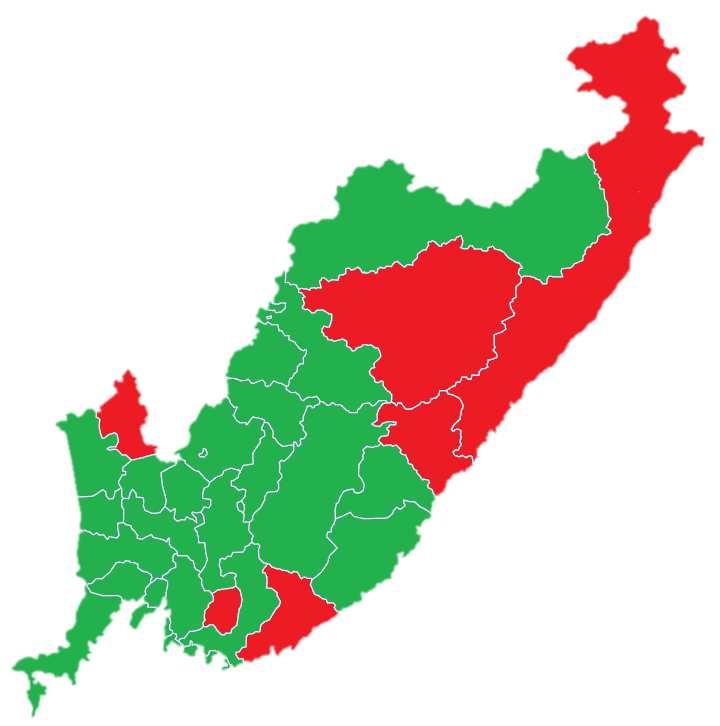 Кластерный подход в образовании
ОБЩЕЕ ОБРАЗОВАНИЕ
Естественно-научный: агроклассы, медицинские, росреестр
Педагогический
Технологический: авиастроительные, судостроительные, морские, инженерные
Гуманитарный: юридические
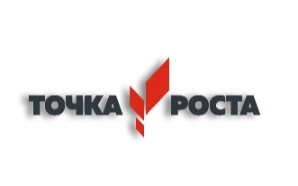 Ресурсный центр для кластеров
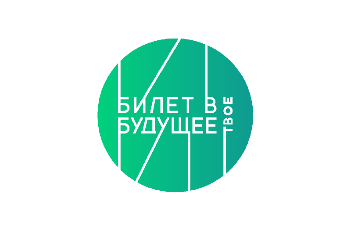 Площадка для профориентационных стажировок и практик
Специализированные классы 
- созданы
- отсутствуют
Онлайн-платформа креативных навыков и профессий «Мобильный университет»
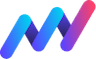 ЦЕНТР ПОДДЕРЖКИ 
ОДАРЕННЫХ ДЕТЕЙ
ДОПОЛНИТЕЛЬНОЕ ОБРАЗОВАНИЕ
Кластерные интенсивы, погружения, профильные смены
Партнерские проекты
Программы «Сириус. Приморье» 
«Вслед за будущим»
Кружковое движение НТИ
Профориентационный туризм
Передвижной «Кванториум»
Проекты с Приморским океанариумом
Муниципальный этап Всероссийской олимпиады школьников
Доля победителей и призеров от общего числа участников
Доля участников от общего числа обучающихся 5-11 классов
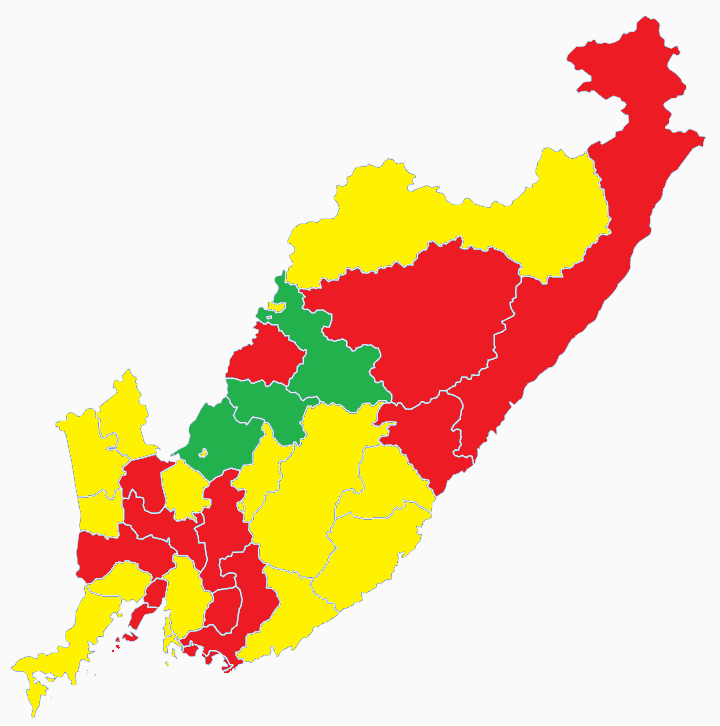 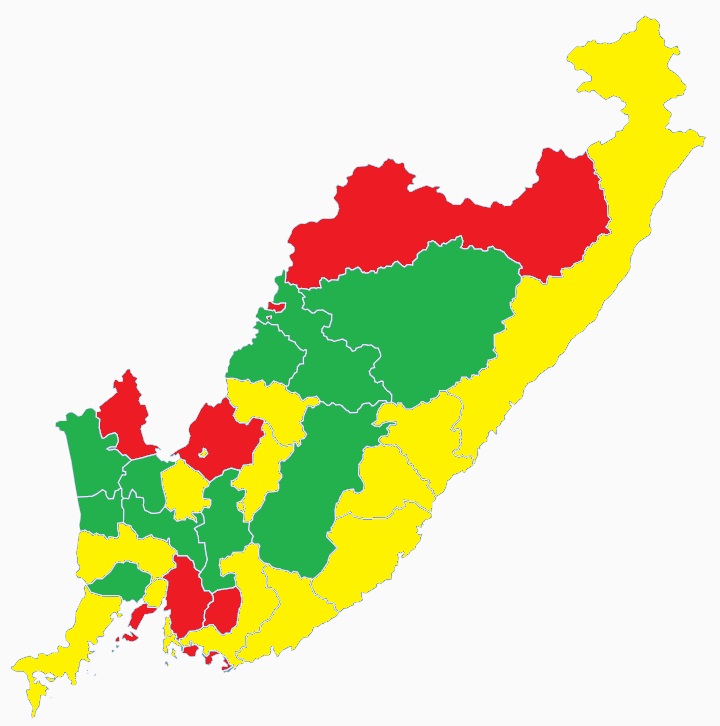 Значение показателя 
5 - 10% 
Значение показателя 
11 - 20%
Значение показателя 
21 - 35%
Значение показателя 
0 - 20% 
Значение показателя 
21 - 50%
Значение показателя 
51 - 85%
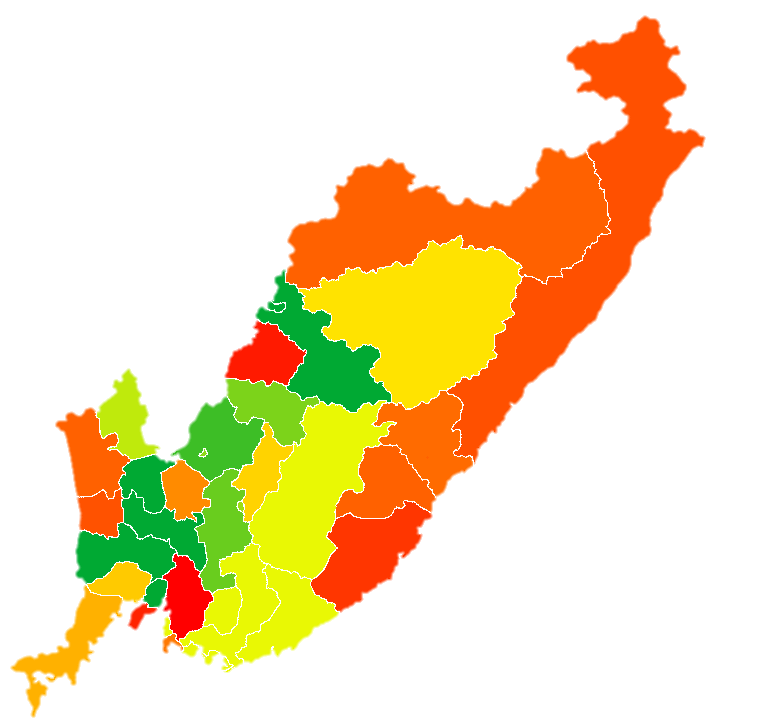 Показатели воспитательной работы
Школьные театры
Школьные спортивные клубы
Летняя оздоровительная компания
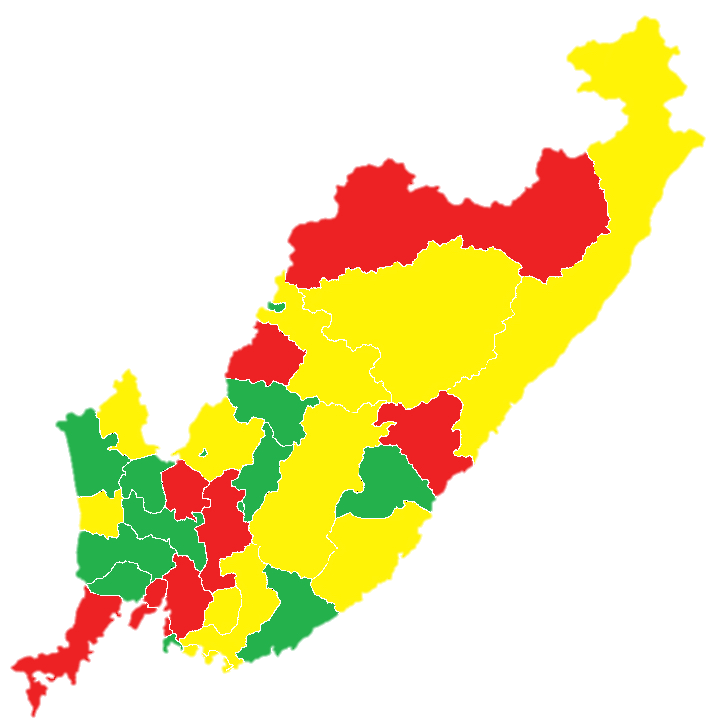 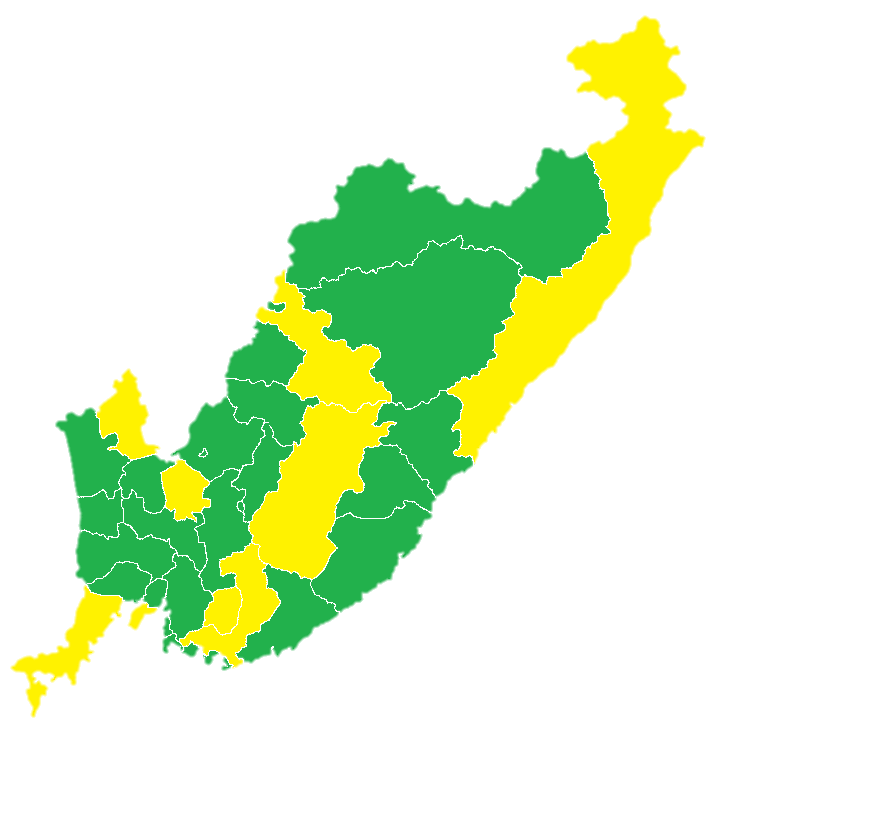 1
1
1
2
2
3
1
2
9
1
1
4
% выполнения 90-100
% выполнения 50-90
% выполнения 0-50
% выполнения 90-100
% выполнения 50-90
% выполнения 0-50
% выполнения 90-100
% выполнения 50-90
Здоровьесбережение
Организация питания в школах
Мероприятия по антитеррористической безопасности в образовательных организациях
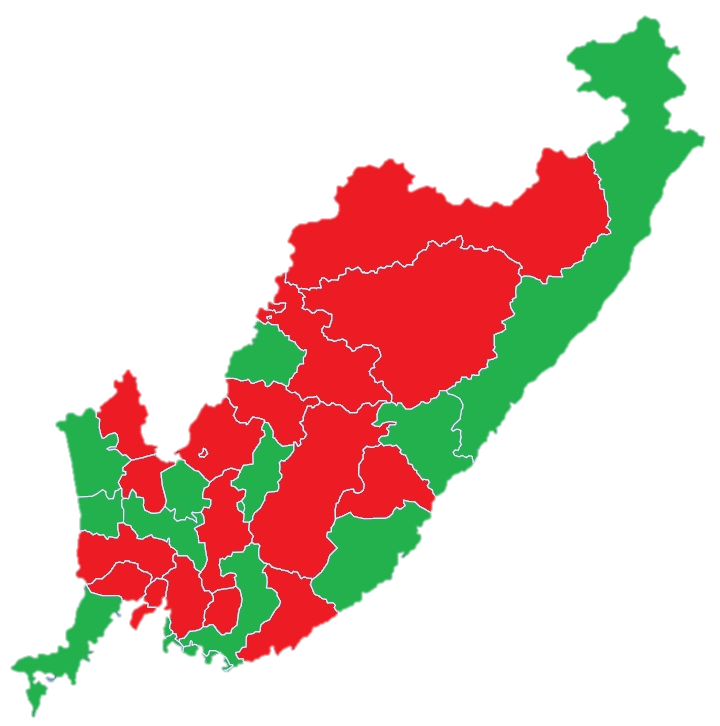 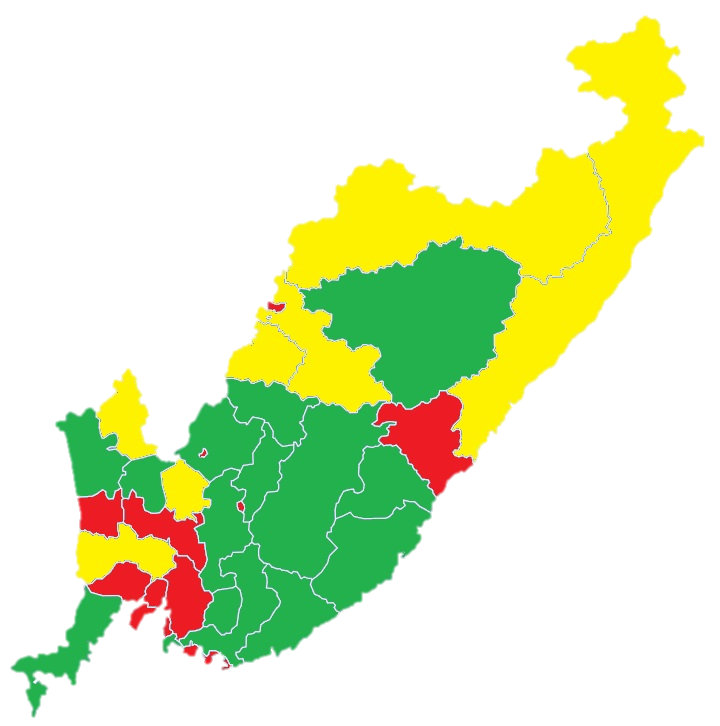 Финансирование мероприятий из краевого бюджета
Нет
Да
Аутсорсинг
Смешанная форма
Самостоятельно
Задача для повышения качества образования
Стратегические инициативы
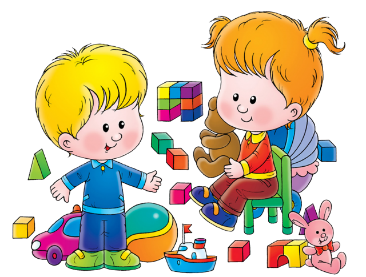 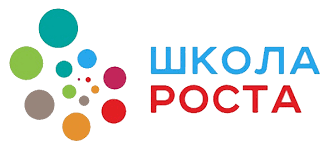 «Школа успешного будущего»
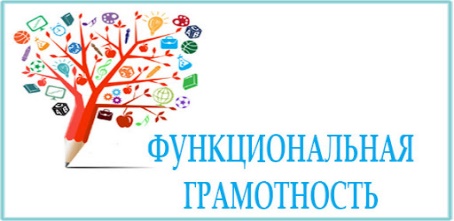 «Свобода выбора в пространстве профессионального самоопределения»
«В фокусе детство»
«Таланты Приморья»
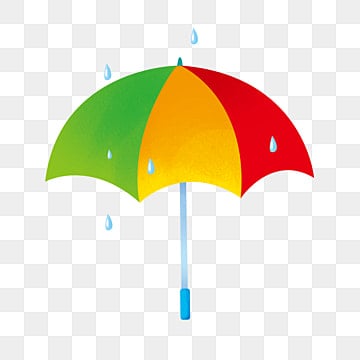 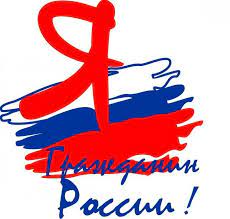 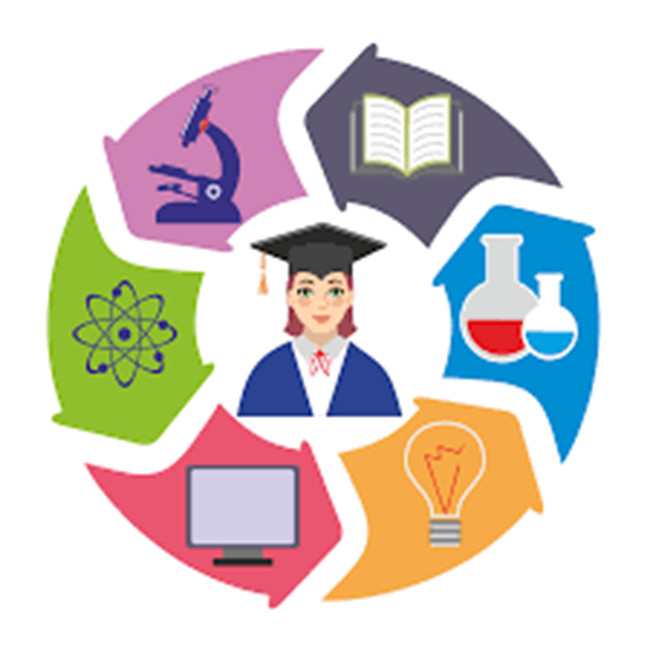 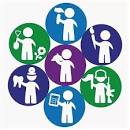 Концепция цифровой трансформации образования
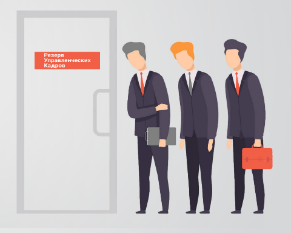 «Школа управленцев»